Year 3 - Deserts
Are deserts always hot and deserted?
What are we learning?
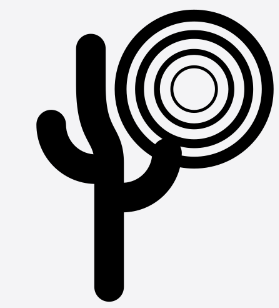 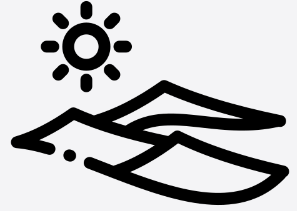 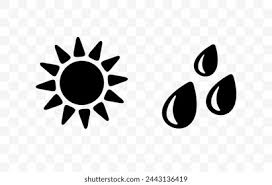 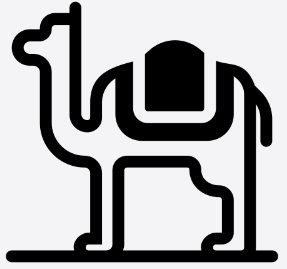 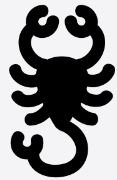 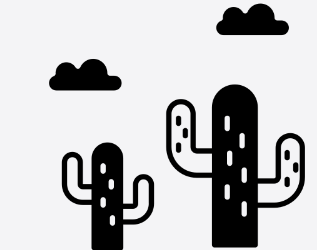 .
To find out more …
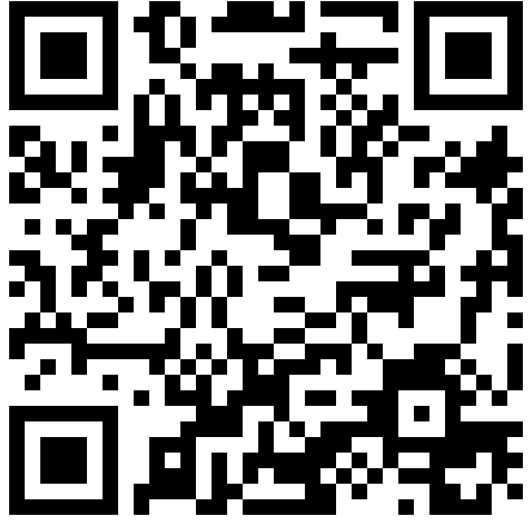 Vocabulary
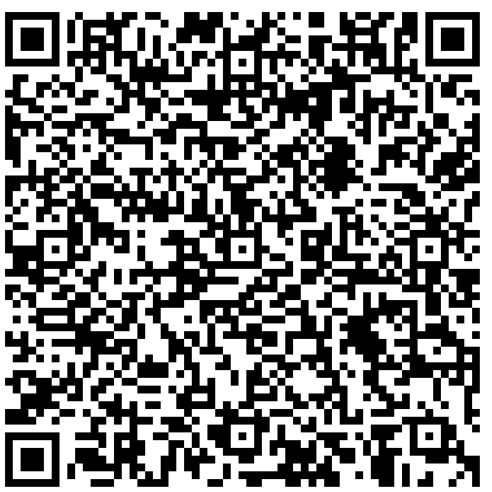